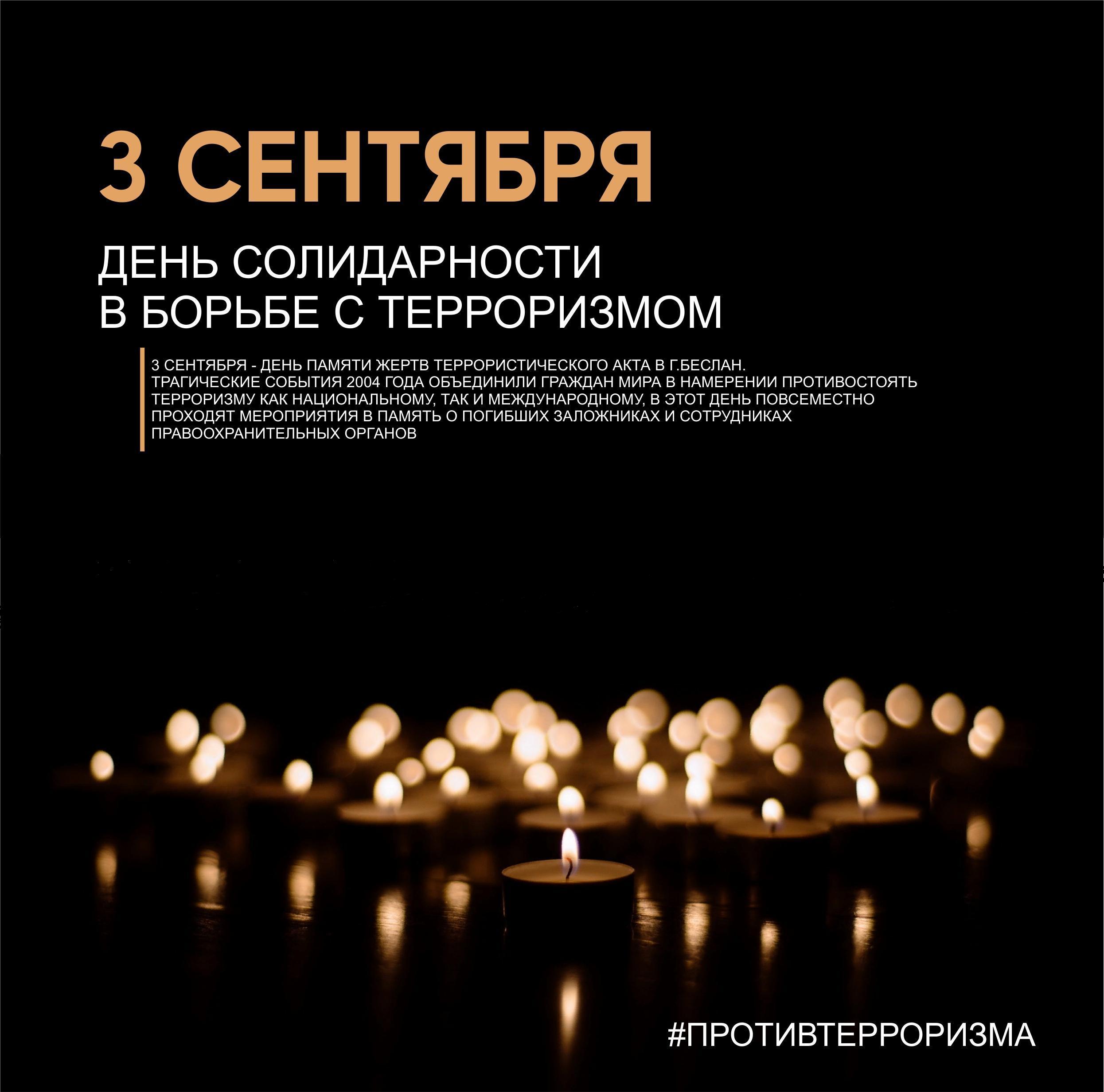 ИИЦ-Научная библиотека УрГПУ
День солидарности в борьбе с терроризмом символизирует единение государства и общества в противостоянии этому страшному явлению. 
       Этот день – дань памяти тысячам соотечественников, погибшим от рук террористов в Беслане, в театре на Дубровке, в Буденновске, Первомайском, при взрывах жилых домов в Москве, Буйнакске 
   и Волгодонске... 

        

      
       В России сохраняется тенденция снижения террористической активности. Как отметил секретарь Совета безопасности РФ Н. Патрушев, с 2010 количество терактов снизилось в 10 раз.
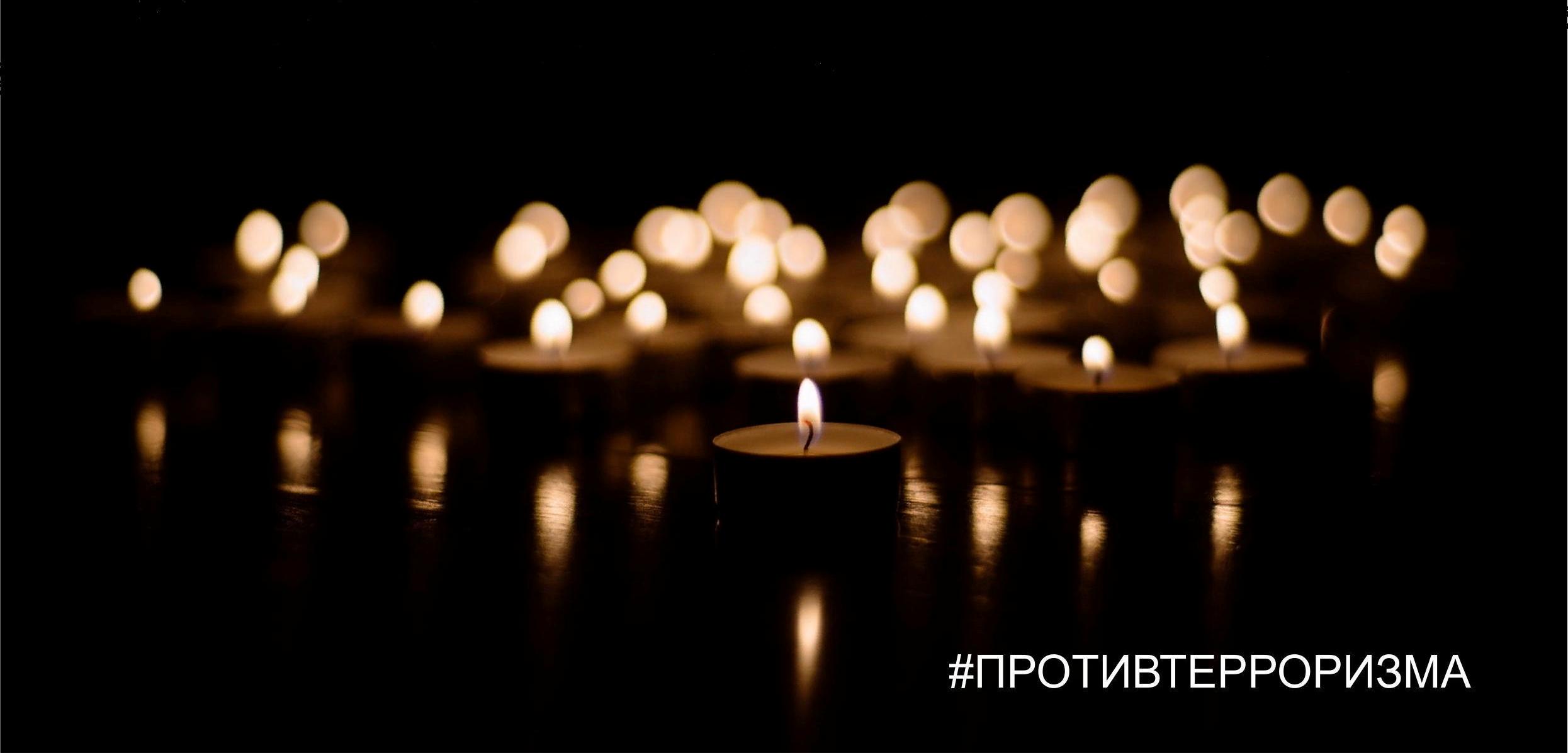 День солидарности в борьбе с терроризмом
– одна из памятных дат в России, установлена  федеральным законом РФ «О днях воинской славы (победных днях) России» в 2005 году.                              
Дата связана с событиями в Беслане  
1 – 3 сентября 2004 года. 

В день солидарности в борьбе с терроризмом 
по всей стране вспоминают жертв 
террористических актов, сотрудников 
правоохранительных органов, погибших 
при выполнении служебного долга.
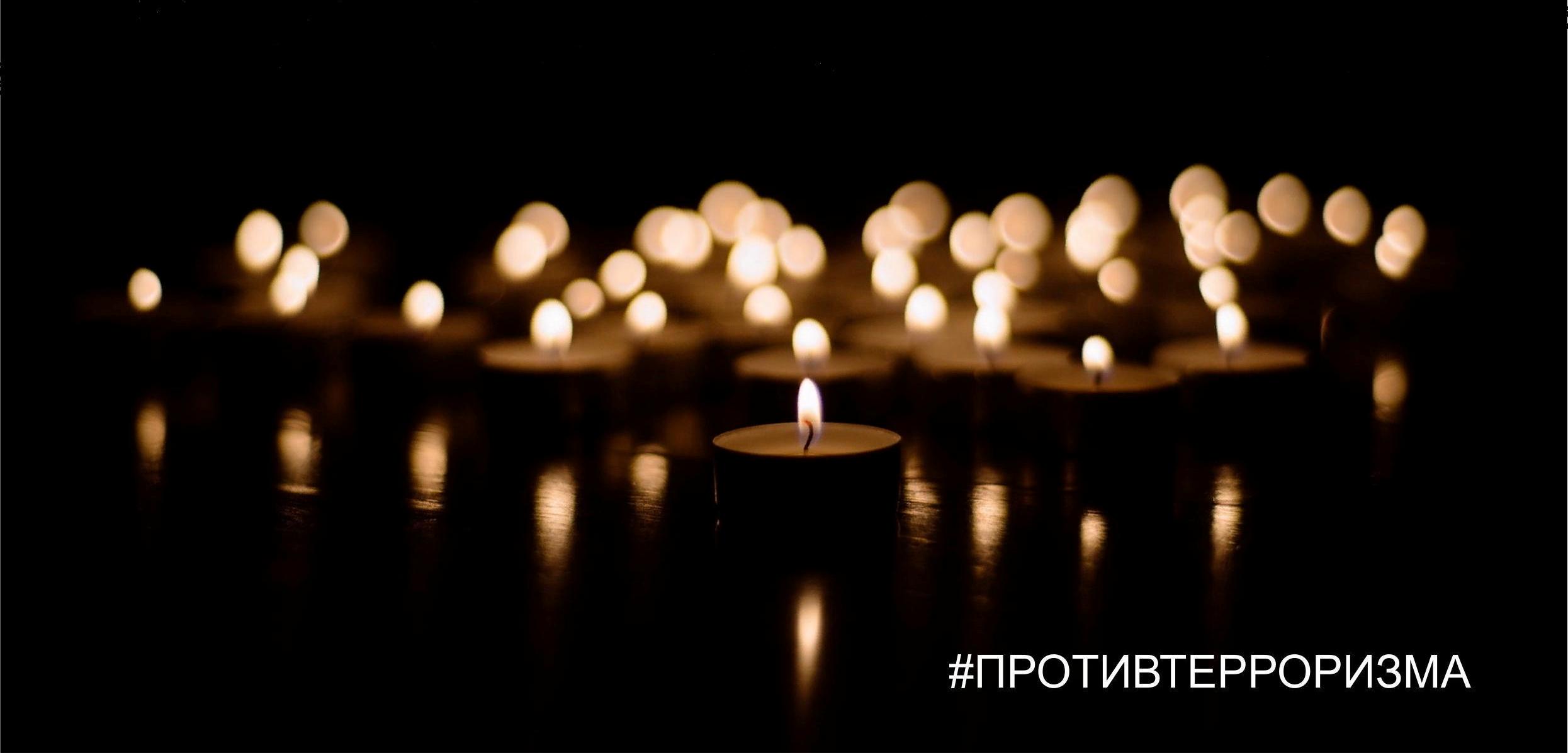 Памяти жертв террористических атак…
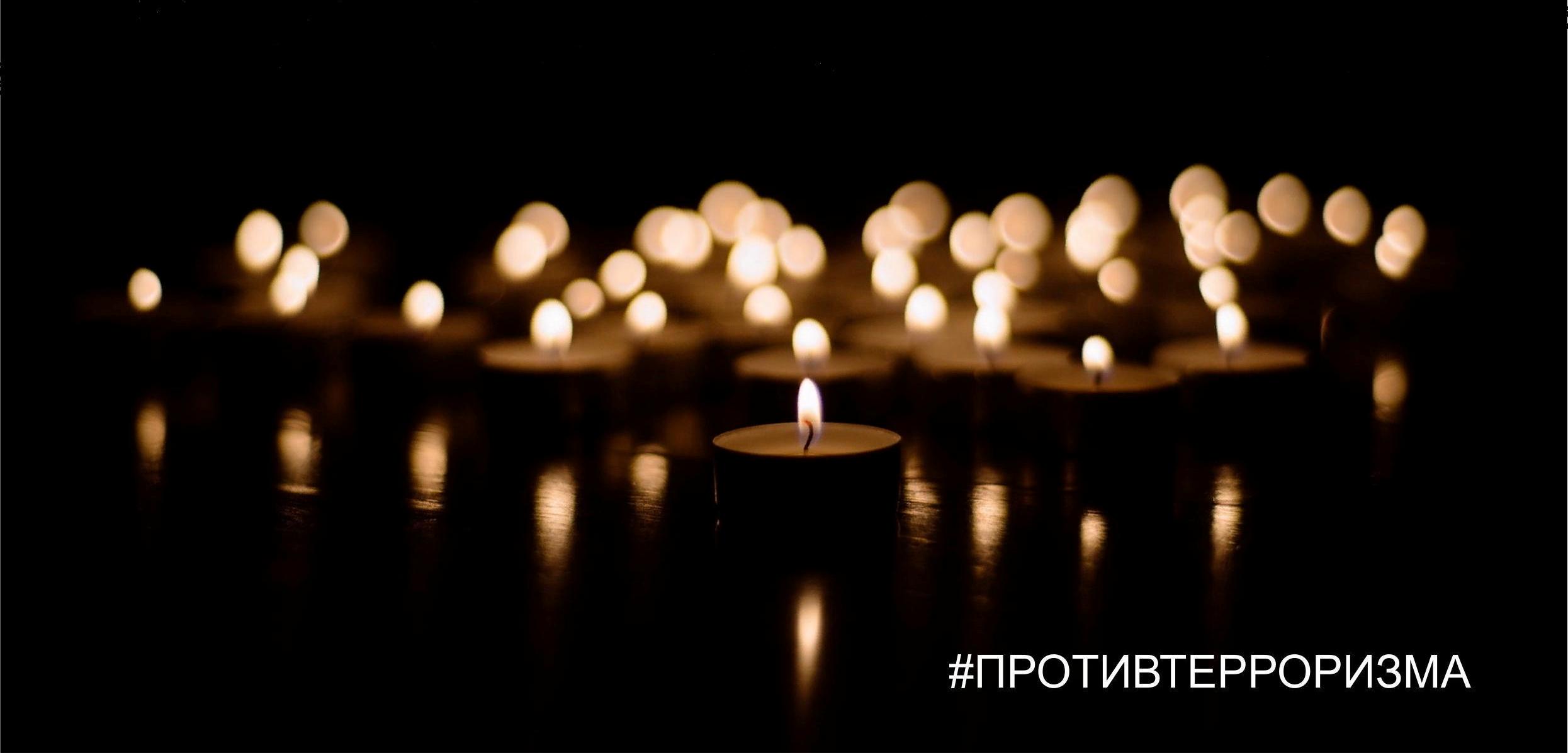 3 сентября в целях консолидации общества в противодействии терроризму 
   органы государственной власти, 
   органы местного самоуправления, 
   общественные объединения проводят 
   в субъектах Российской Федерации 
   и муниципальных образованиях 
   общественно-политические, культурные 
   и спортивные мероприятия, посвященные 
   памяти жертв террористических атак, 
   а также сотрудников спецслужб
   и правоохранительных органов, погибших при выполнении служебного долга.
Чтобы не повторилась трагедия Беслана…
1-3 сентября 2004 года 
в Северной Осетии, 
в городе Беслане,  
в результате 
беспрецедентного 
по своей жестокости 
террористического акта 
погибли 
более 300 человек, 
в основном женщины и дети.
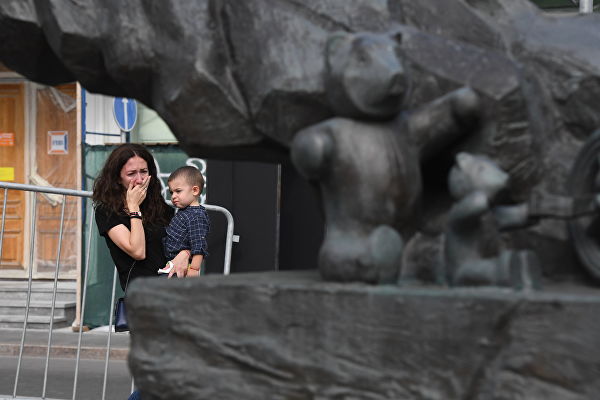 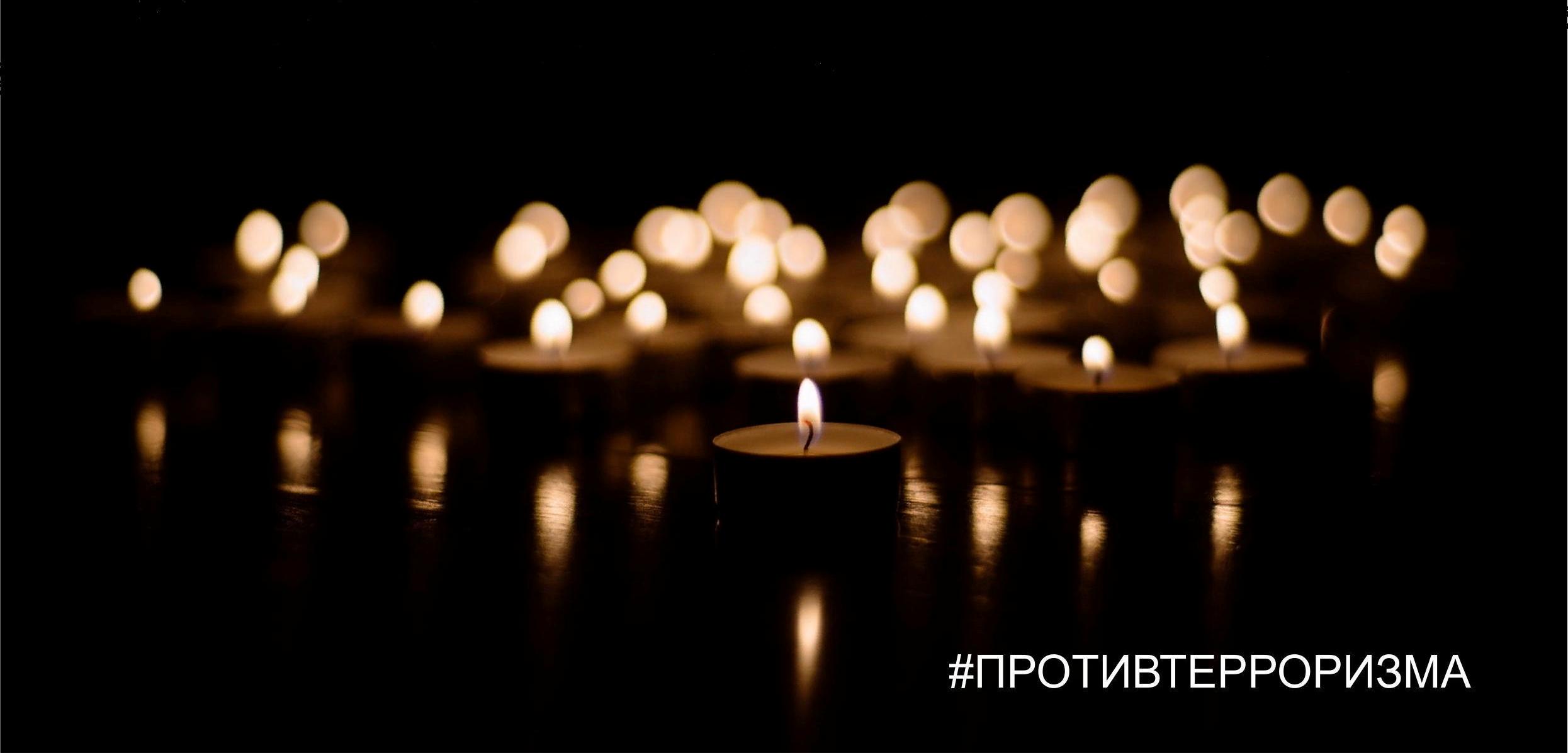 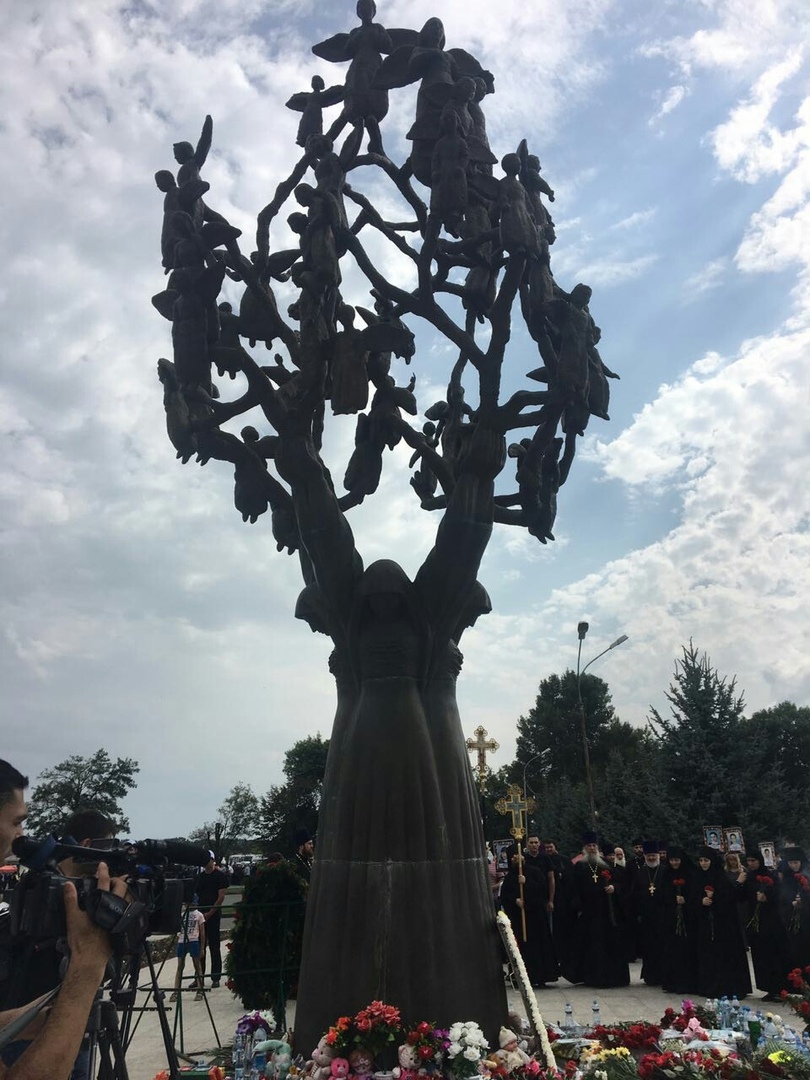 «Древо скорби» — памятник жертвам террористического акта, произошедшего 1 сентября 2004 года в Беслане(Северная Осетия). 
В результате захвата террористами школы 
погибло 333 человека, 
из них 186 детей. 
     Установлен в августе 2005 г.
   на мемориальном кладбище  
   города. Высота памятника – 
   9 метров. 
             Бронзовая композиция  
            представляет собой ствол 
            дерева, сформированный           
            женскими фигурами. 
            Крона древа образована 
            распростёртыми руками 
            женщин, которые держат 
            ангелов, символизирующих 
             погибших детей.
Основы противодействия терроризму : учеб. пособие             для студ. высш. учеб. заведений / Я. Д. Вишняков, Г. А. Бондаренко, С.Г.Васин, Е.В.Грацианский; под ред. Я.Д. Вишнякова. — Москва : Издательский центр «Академия», 2006. — 240 с.
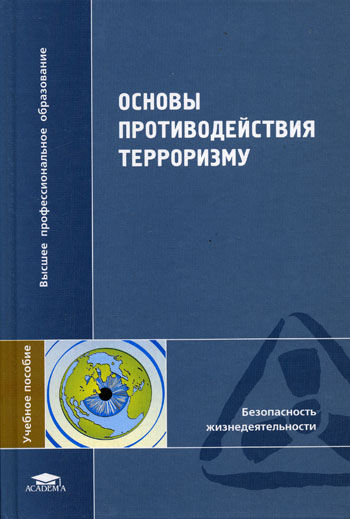 Учебное пособие посвящено проблеме противодействия терроризму во всех его многообразных проявлениях. Изложены причины возникновения терроризма.                                                      Особое внимание уделено необходимым и возможным мерам по устранению социальной основы терроризма, ликвидации последствий террористических воздействий, вопросам защиты промышленных объектов и объектов инфраструктуры от террористических воздействий. 
  Может быть полезно для преподавателей колледжей, учителей общеобразовательных школ.
Правовое обеспечение информационной безопасности: учебное пособие. — Белов Е.Б., Згадзай О.Э., Казанцев С.Я., Оболенский Р.М., Полникова С.В. — Москва: Академия, 2005. — 240 c.
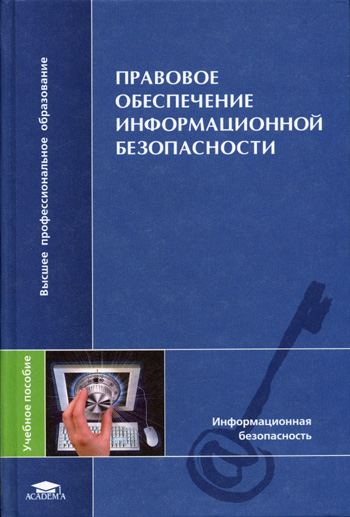 В учебном пособии освещаются вопросы правового обеспечения защиты информации в информационных системах. Рассматриваются основные понятия и положения информационной безопасности, виды защищаемой информации, вопросы лицензирования деятельности в области защиты информации и сертификации средств защиты информации. Анализируется российское и международное законодательство в области охраны интеллектуальной собственности, раскрываются подходы к построению правовых механизмов защиты интеллектуальной собственности в сети Интернет. Описываются методы раскрытия и расследования компьютерных преступлений. 
Может быть полезно специалистам в области информационных систем и технологий информационной безопасности, пользователям информационных систем.
Психологическое обеспечение антитеррористической деятельности: учебное пособие для студ. высш. учеб. заведений /М. И. Марьин, Ю. Г. Касперович. –  Москва. – Издательство: Академия, - 2007. – 203 с.
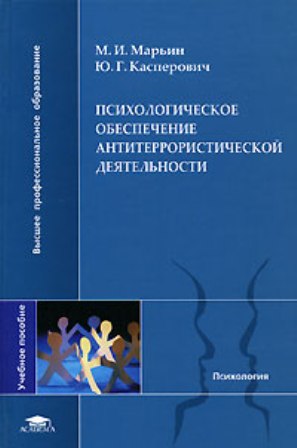 В учебном пособии раскрываются истоки, сущность и 
причины терроризма, показаны стратегии поведения, 
формы и методы психологического давления 
на различные управленческие структуры и группы 
населения со стороны террористов.Рассматриваются вопросы организации 
психологического обеспечения антитеррористической 
деятельности, психологической работы с персоналом 
в зонах локальных конфликтов, 
социально-психологической реабилитации.
  Может быть полезно руководителям, практическим 
психологам, студентам, аспирантам, преподавателям, 
ведущим подготовку специалистов по управлению 
в кризисных ситуациях, сотрудникам по организации работы 
с персоналом медико-психологических реабилитационных 
центров, всем, кто интересуется вопросами 
психологии безопасности.
Аванта+. Личная безопасность Cерия: Энциклопедия для детей
Дополнительный том. Личная безопасность : Меры предосторожности 
в повседневной жизни. Поведение в экстремальных ситуациях. / 
Гл.ред. В. Володин; Гл.худож. Е. Дукельская; Ред. Д. Володихин, Д. Люри. – Москва : "Аванта+", 2001. – 443 с. : ил.
Как вести себя, чтобы избежать опасности дома,                          на улице, на природе? Как защититься от самого себя,                 понять и победить стрессы, кризисы, преодолеть внутренние конфликты? Что делать, если вы попали в экстремальную ситуацию, будь то техногенная катастрофа или стихийное бедствие, столкновение с преступником или необходимость объясниться с милиционером?                                                                       На эти и многие другие вопросы, опираясь на опыт российской реальности, в книге отвечают компетентные профессионалы - психологи, пожарные, медики, работники прокуратуры и Службы спасения, специалисты по борьбе с терроризмом и профессиональные путешественники. 
В томе затронуты проблемы безопасного поведения, важные не только для школьников, но и для людей более старшего возраста. Книга адресована школьникам среднего и старшего возраста, их родителям и учителям.
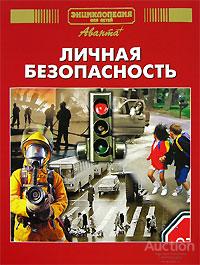 ИИЦ-Научная библиотека УрГПУ